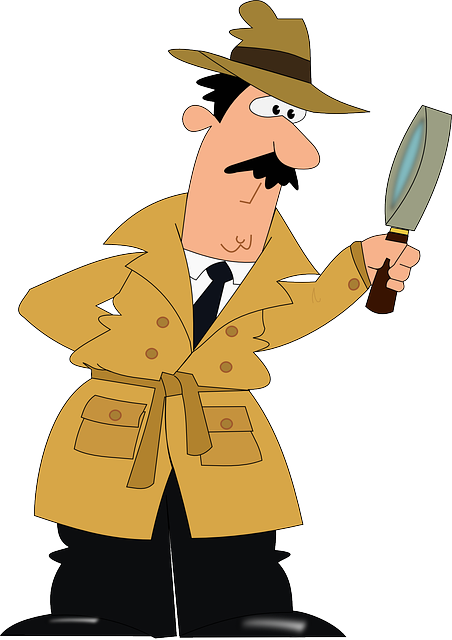 Words with ‘ar’
Read the words and click to see if you are right!
car
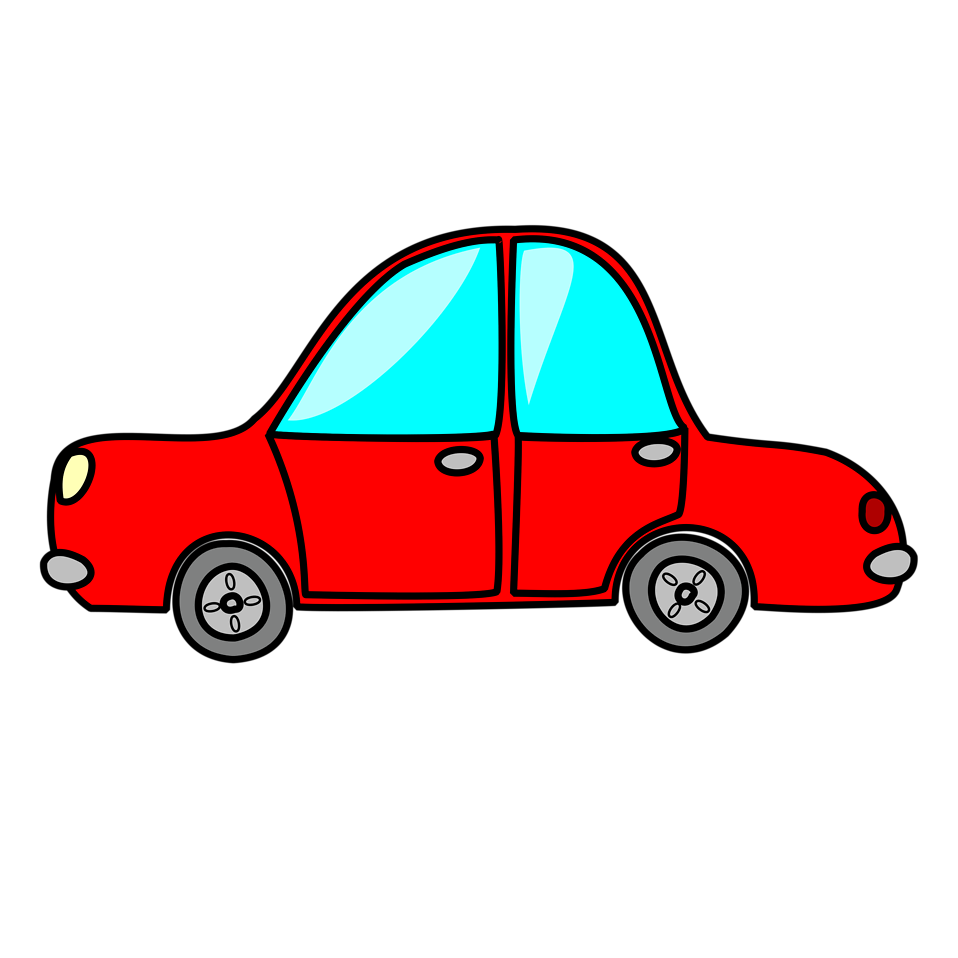 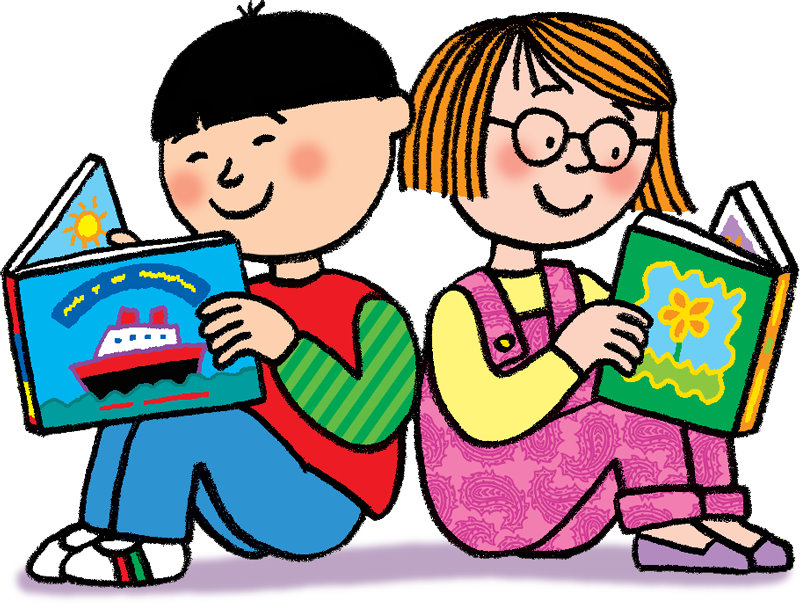 jar
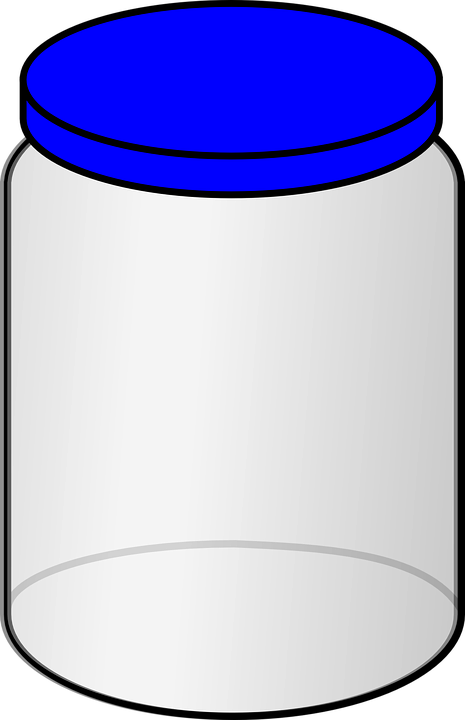 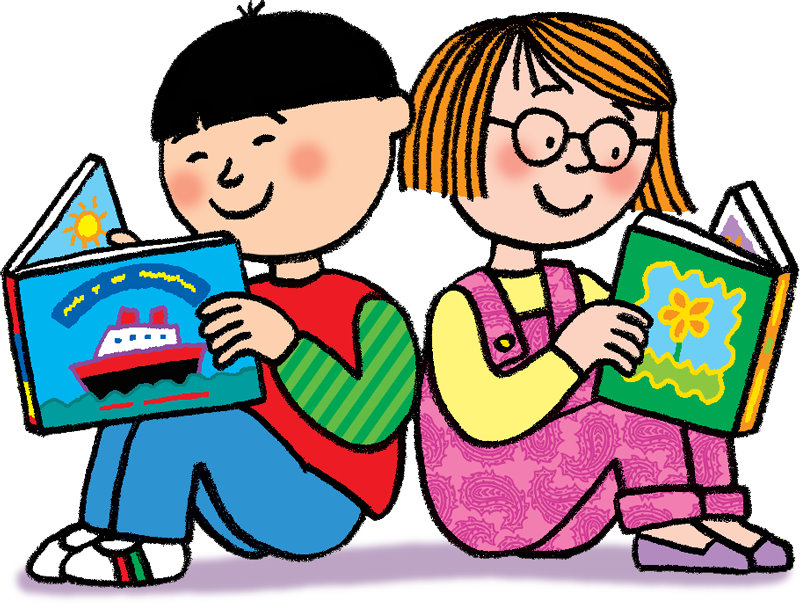 farm
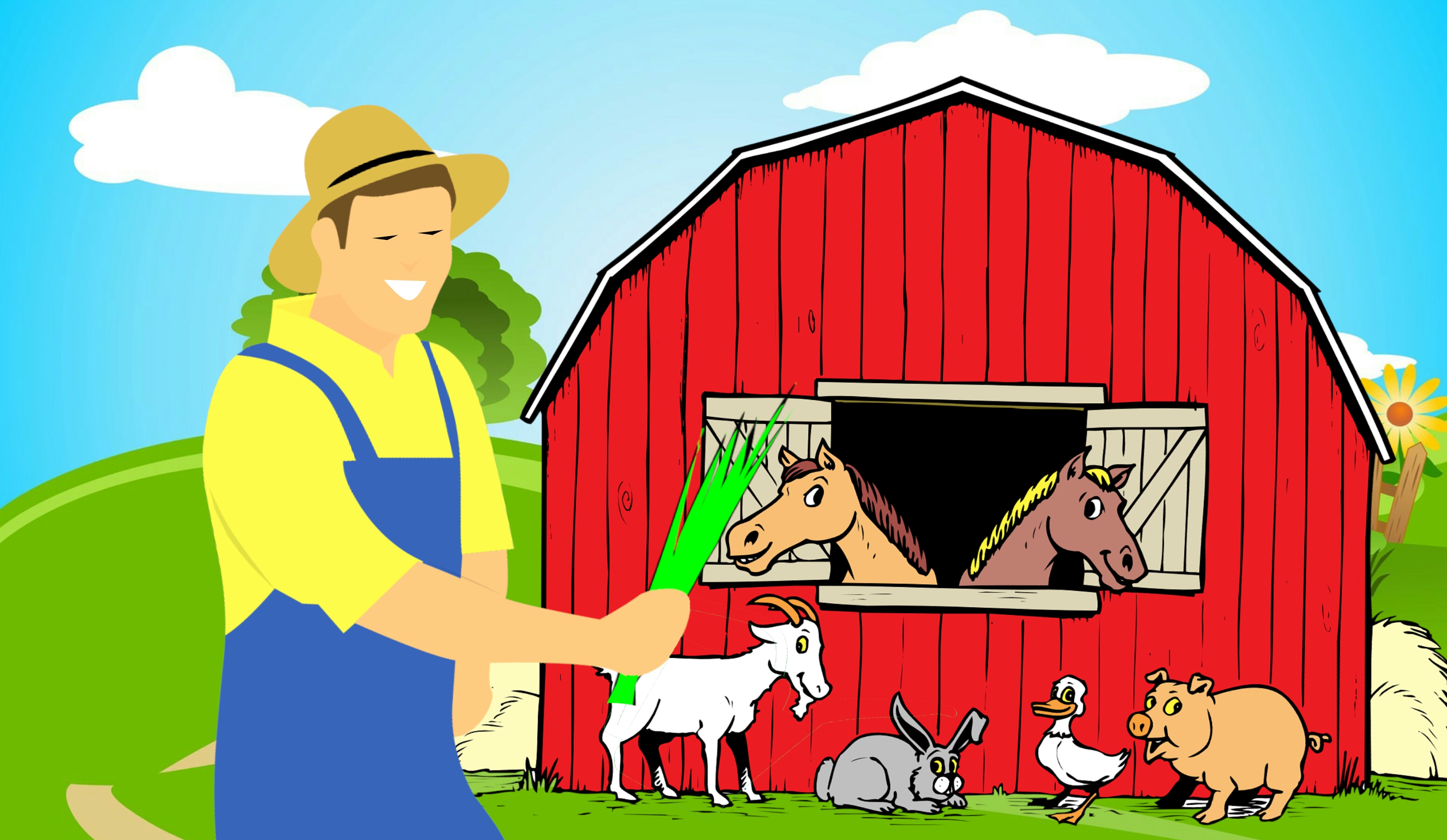 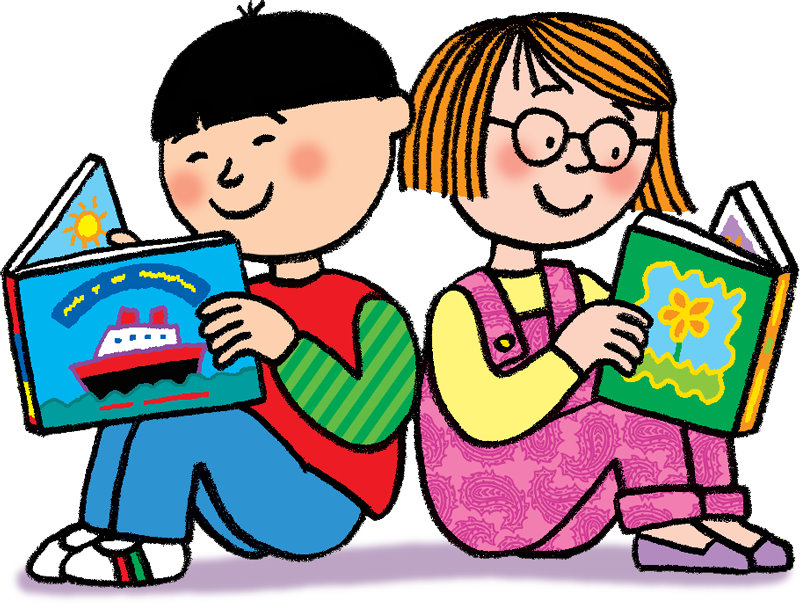 star
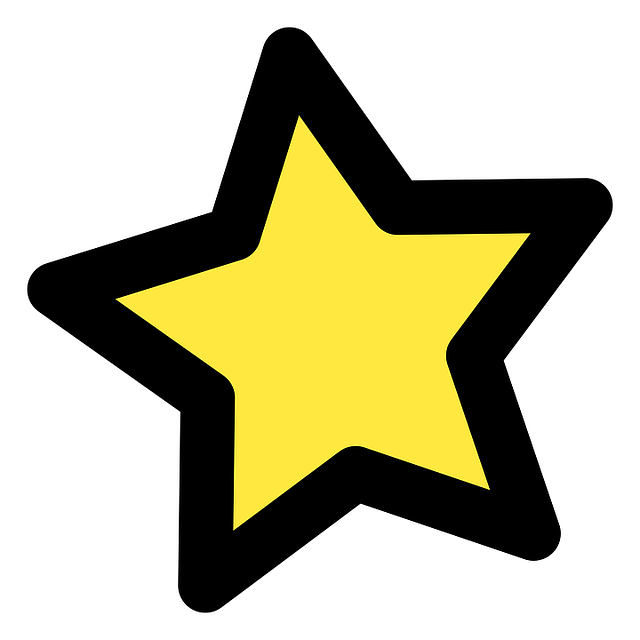 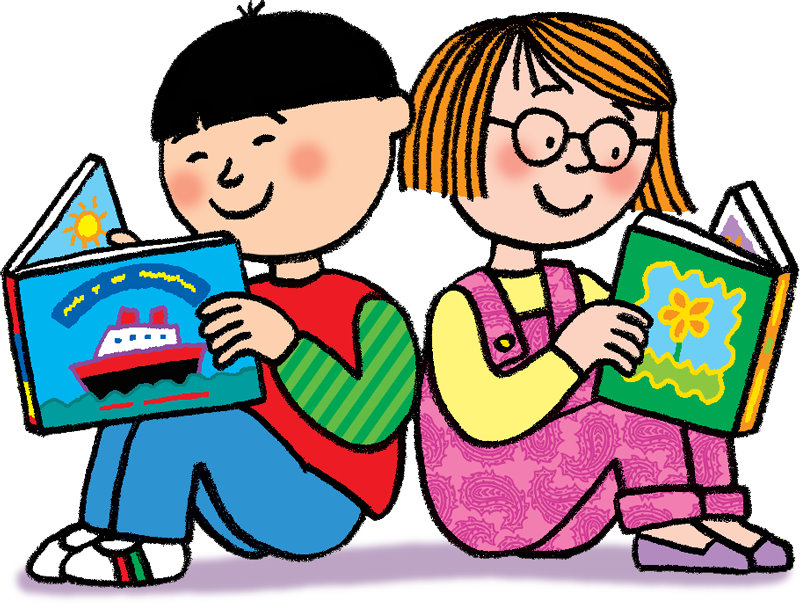 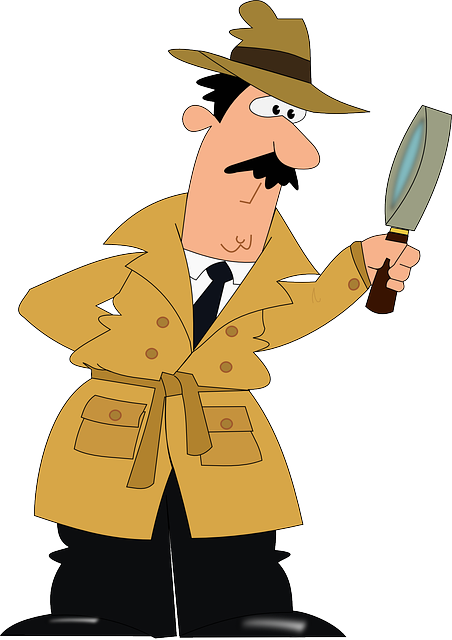 Words with ‘ar’
Now, can you write the ‘ar’ words?

 Click to see if you are right!
ar
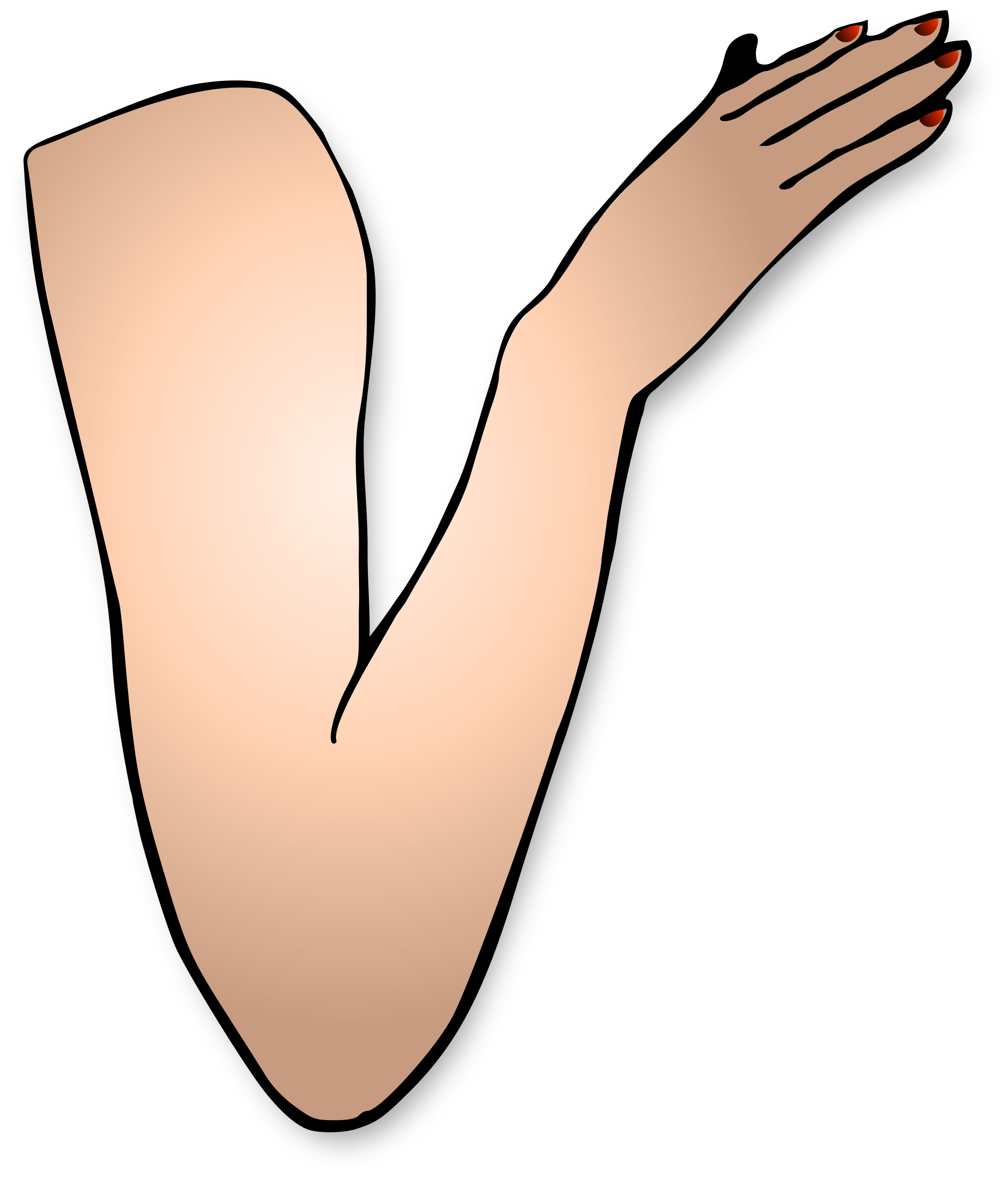 arm
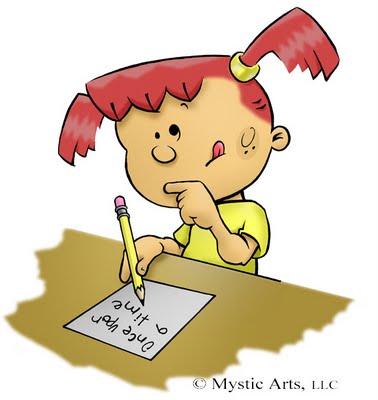 ar
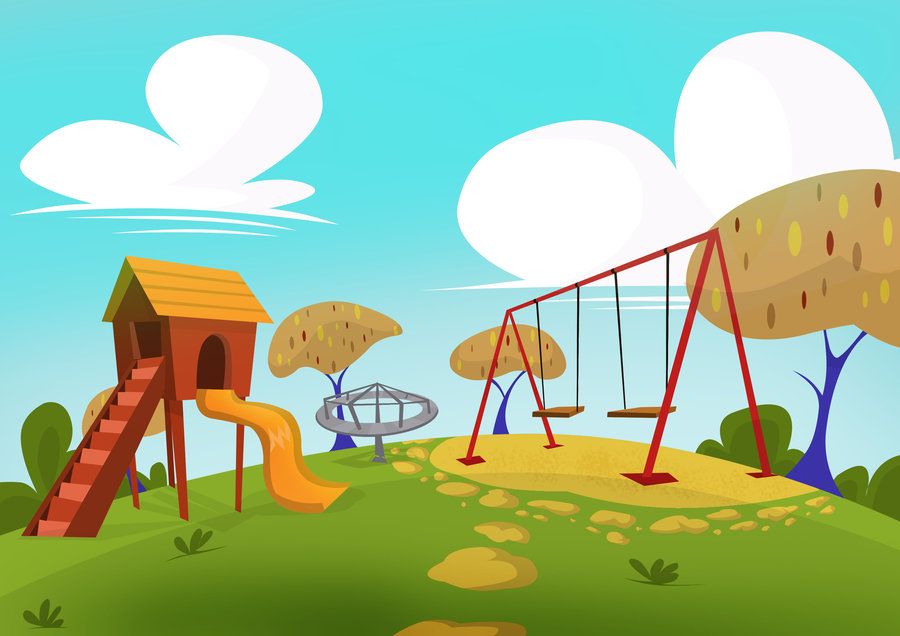 park
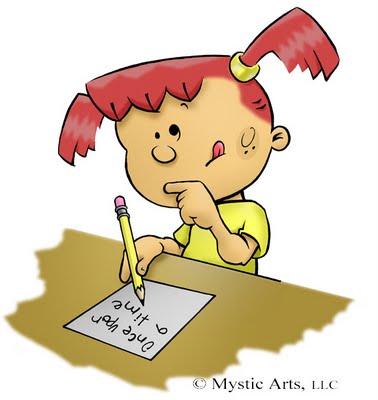 ar
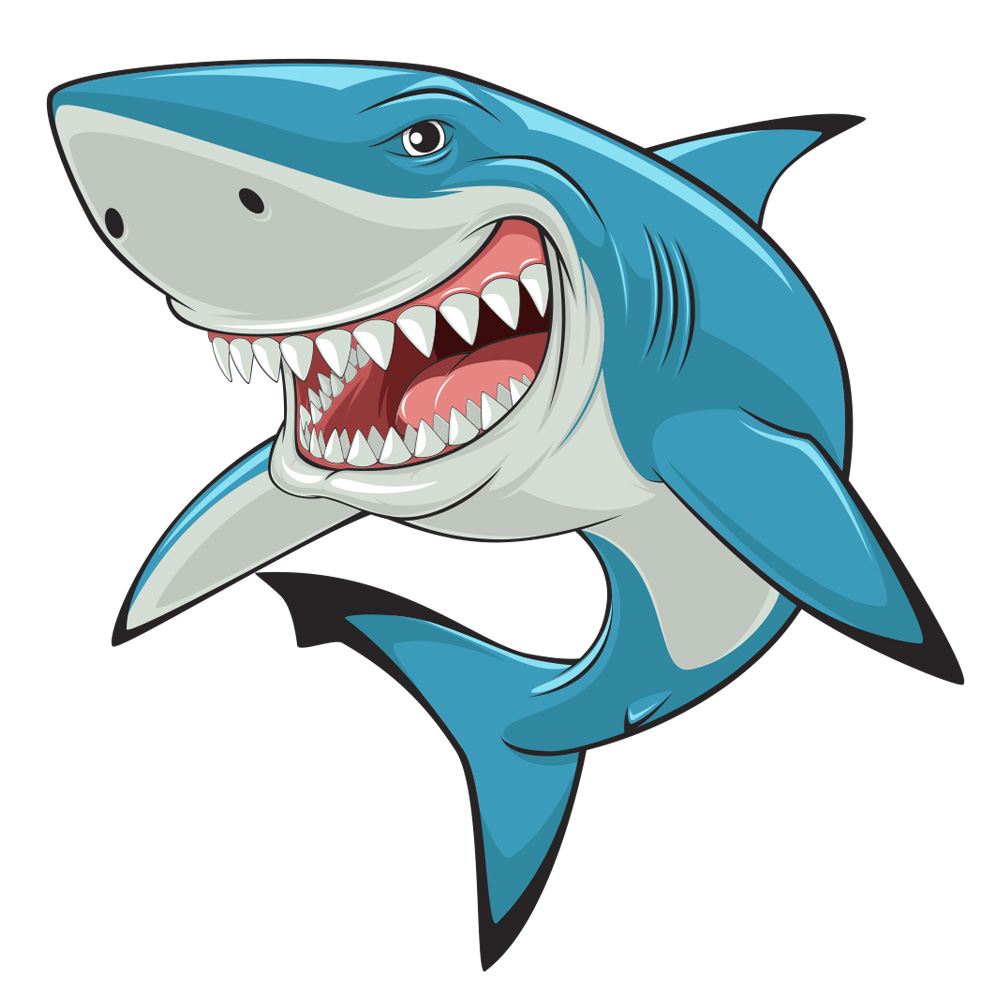 shark
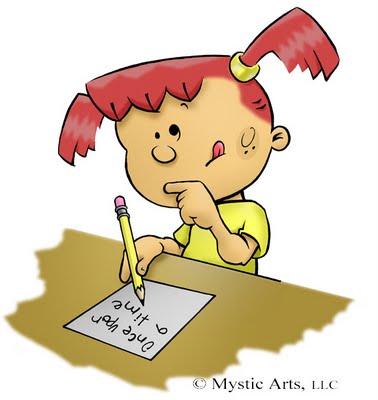 ar
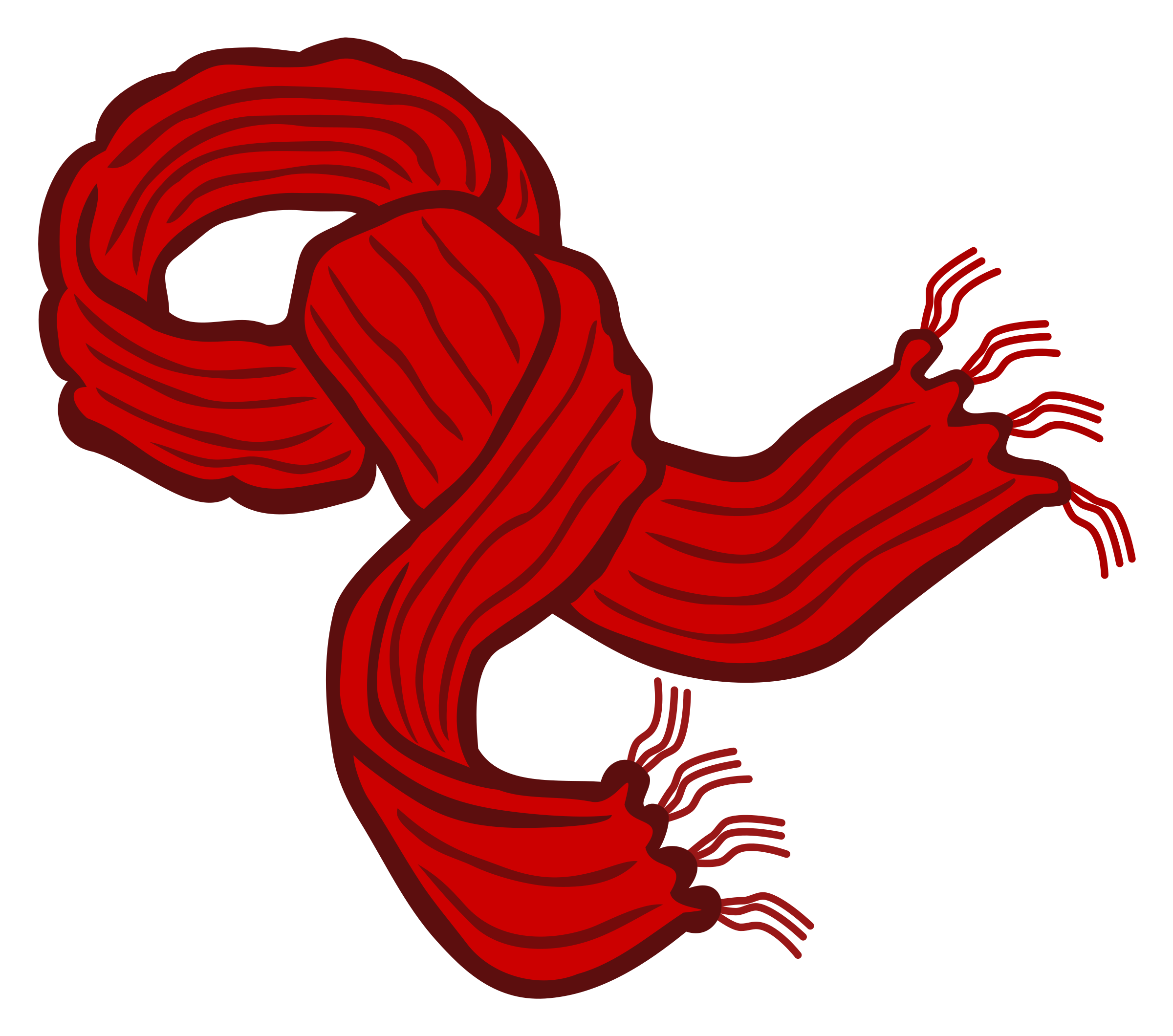 scarf
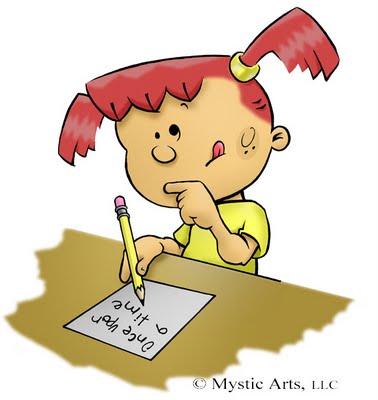